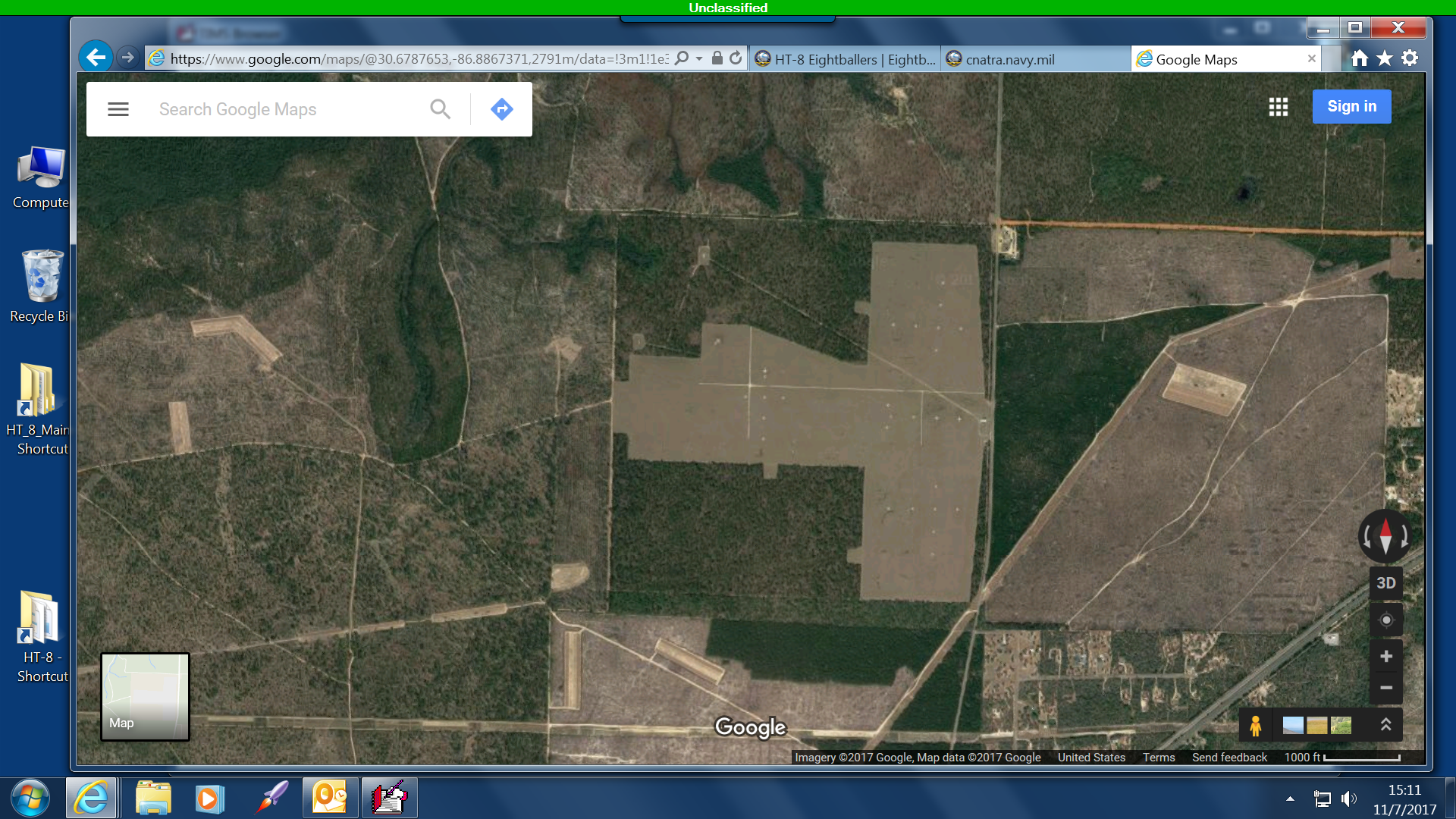 N
020@5
EGRESS 350°
WINDS 020 5KTS
WAVE OFF EAST
PINNACLE
CRASH SHACK
POWER LINES
1300S
AZ: 200
EL: 36
INGRESS 257°
FROM RACETRACK
LAND 360°